The School of Pharmacy’s Approach to Embedding UN Sustainable Development Goals within Taught Programmes
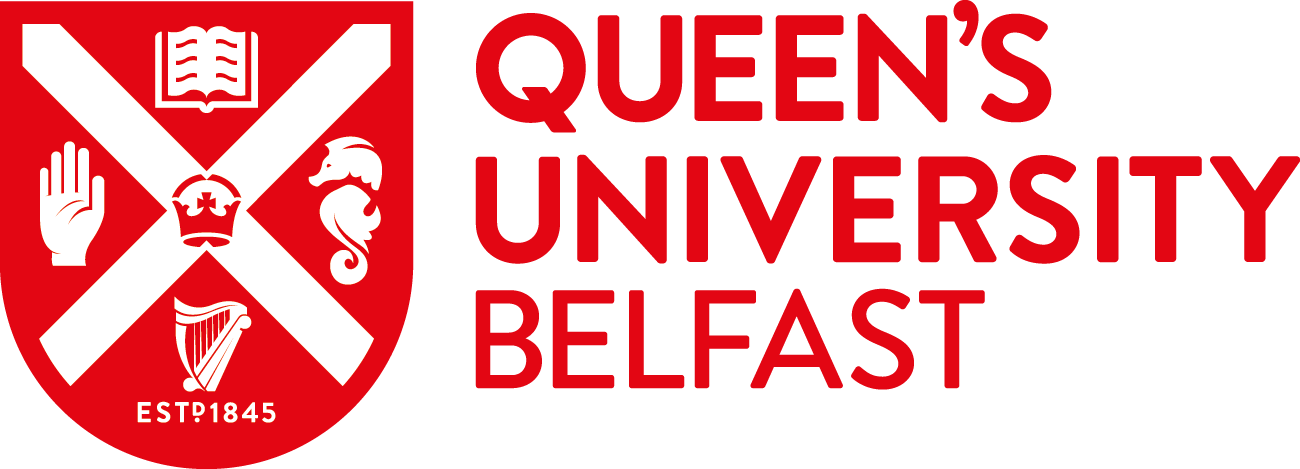 Sustainable Development Goals at the School of Pharmacy
Stephen Kelly, Lezley-Anne Hanna, Maurice Hall and Dan Corbett
1
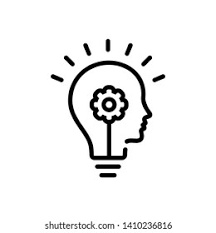 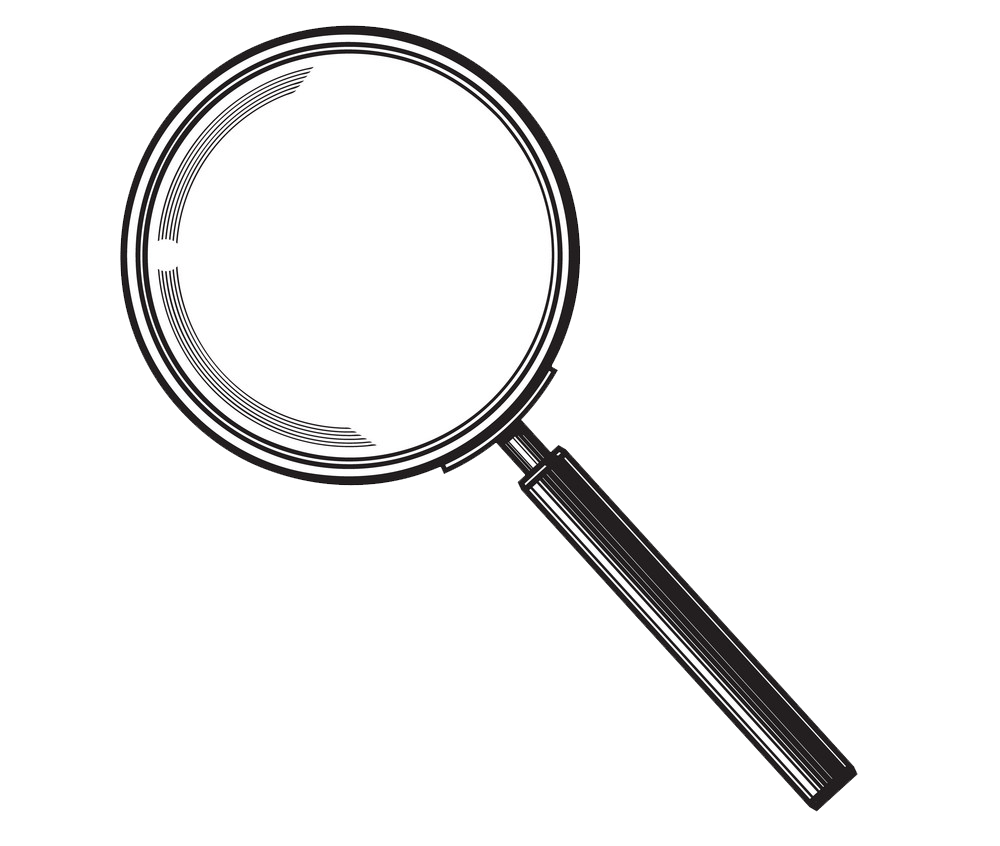 Introduction and Aims
Context and starting point:
Healthcare organisations are committed to resolving the climate emergency and contributing to the UN SDGs1,2,3
With an aim to embed SDGs within programmes, our objectives were to:
Review current coverage of UN SDGs
Develop and implement an action plan to address gaps in coverage
Review of current educational offering
2
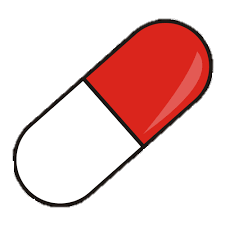 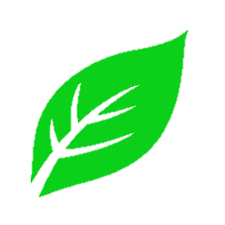 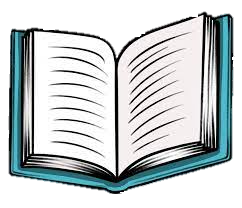 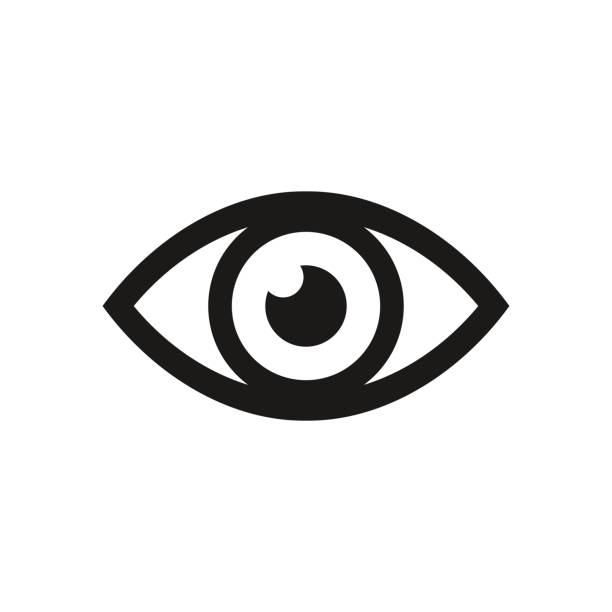 Increasing awareness and visibility
3
Reasonable existing coverage of SDGs in UG degrees:
How Pharmacy contributes to global health through research, practice and education
How Pharmacists help reduce healthcare inequalities
Training (staff and students) on barriers and facilitators for ‘inclusive societies’
Embedding SDGs in teaching material
4
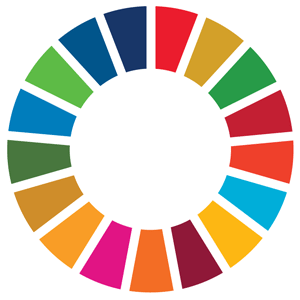 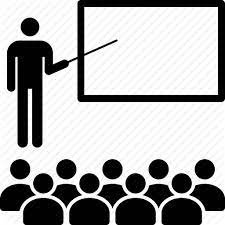 5
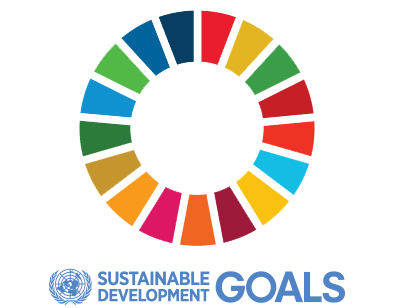 Future directions
Gaps apparent in visibility and explicit links to SDGs
SDG Champion (education context) appointed
SDG symbols in prominent School locations
Module content mapped and SDG visibility increased on Canvas module homepages
School’s one-stop-shop module hosts generic SDG information to increase visibility at School level
Conclusion
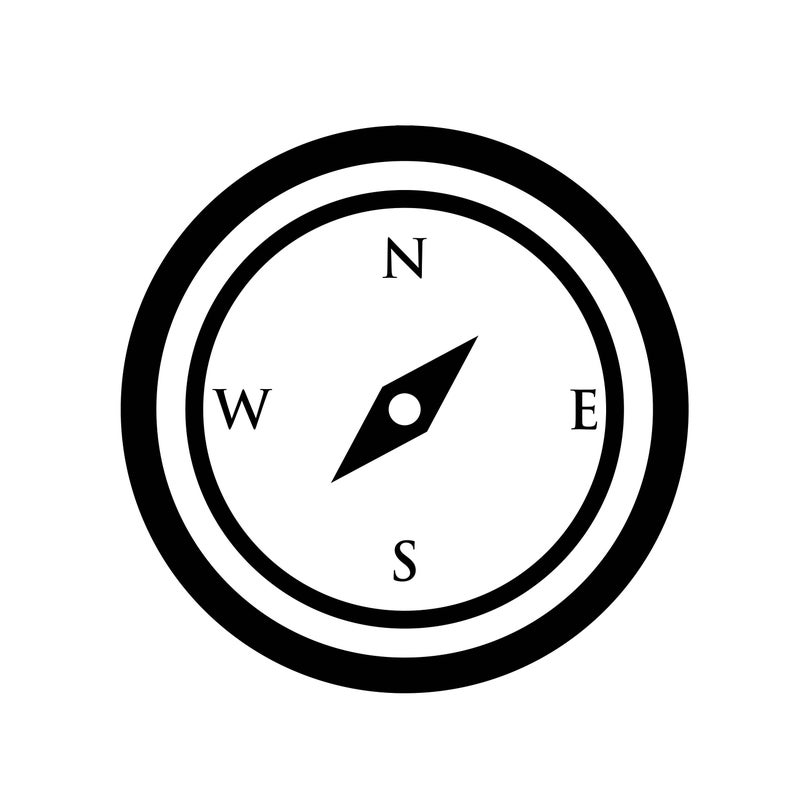 6
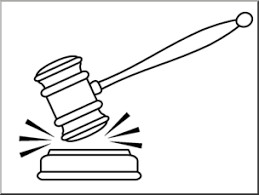 Standardisation, signposting and staff support
Canvas template developed for all module teams to use to signpost to relevant SDGs and provide consistency of approach
Staff supported in their own teaching through examples of good practice
Further initiatives within the School:
Expansion of SDG signposting throughout all teaching material, across UG and PGT degree programmes (in progress)
Development of annual workshop for Level 1 UG students to highlight the importance of SDGs (September 2022)
Preparation of a School statement outlining our contribution to the SDGs, including how we are reducing our carbon footprint (January 2023)
Reflections and concluding remarks:
Our initial approach appears to have been successful in that it has led to the development and implementation of an action plan, appointment of a SDG Champion, and facilitated a standardised approach across teaching
While there is a strategy in place, we are still in the early stages of our journey and need to consider ways to measure the impact of our work
References: 1. RPS joins forces with FIP in climate fight. Available: https://www.rpharms.com/about-us/news/details/RPS-joins-forces-with-FIP-in-climate-fight (accessed 30th January 2022). 2. Greener NHS. National ambition. Health and climate change. Available https://www.england.nhs.uk/greenernhs/ national-ambition/national-commitments/ (accessed 30th January 2022). 3. Iqbal et al. 2021. J. Pharm. Pol. Pract. 14: 112.
Acknowledgements: The authors would like to acknowledge Dr Laura Steele (Queen’s Management School) who guided our work.
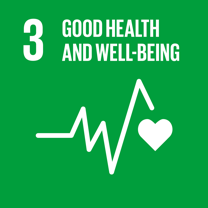 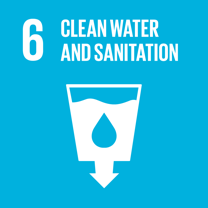 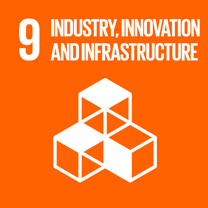 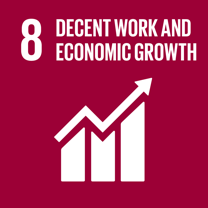 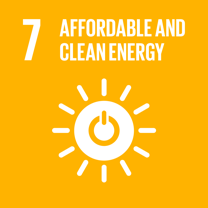 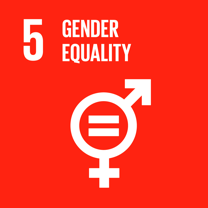 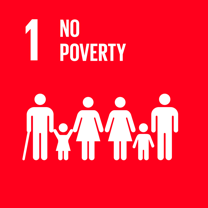 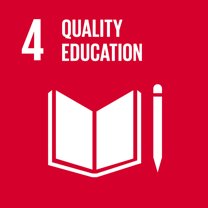 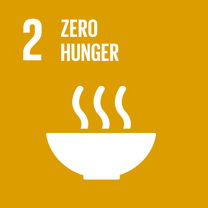 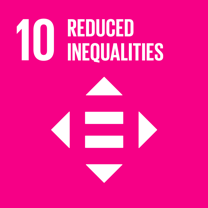 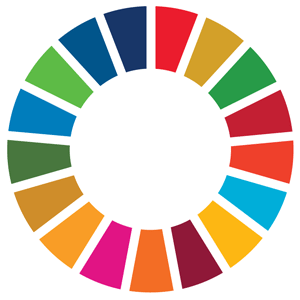 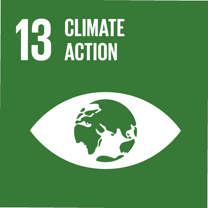 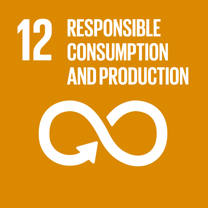 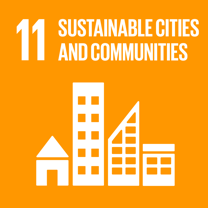 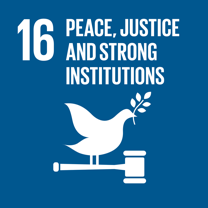 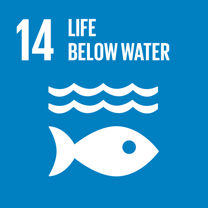 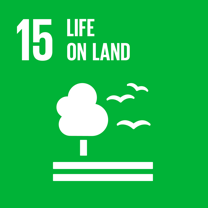 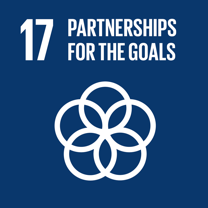